Предложения по изменениямв ценообразованиив коммунальной сфере в 2016 году
Владимир Владимирович ГришановПредседатель РЭК Свердловской области


Москва, 28 июня 2016 года
Подходы к изменениюнормативных правовых актов
Действующие нормативные правовые акты
Новые нормативные правовые акты
Увеличение   дерегулируемого сектора (тарифы на тепловую энергию  в  паре, тарифы на тепловую энергию, производимую   в    режиме комбинированной выработки, иное...)
Сокращение    прямого ограничения (сохранение индекса изменения платы коммунальных услуг)
Введение регулирования на     основе сравнения аналогов
Основы ценообразования,Правила государственного регулирования,Методические указания по расчету цен (тарифов)
Должны быть устранены ошибки, внесены минимальные «улучшения»,не меняющие концепцию
План работы Методического Совета по тарифному регулированию
О ценообразовании при индивидуальных и центральных теплопунктах
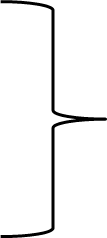 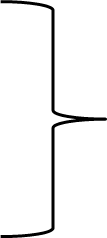 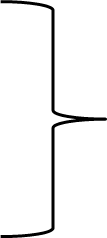 Расходы 1
Расходы 2
Расходы 3
Потребители после ЦТП
Магистральные сети
Генератор
ЦТП
ИТП
Потребители после ИТП
ИТП
Действующая дифференциация тарифов на тепловую энергию:
-  до ЦТП (расходы 1);
- после ЦТП (расходы 1+2+3). 
Необходимо углубить дифференциацию :
- до ЦТП (расходы 1);
- после ЦТП до ИТП (расходы 1+2);
- после ИТП (расходы 1+2+3).
Единство подходов при установлении платы за подключение (технологическое присоединение)